Electronic Access Registration Process
System Overview and Screenprints 
For U.S. Citizens and Foreign Nationals

								jris@jlab.org
United States Citizen
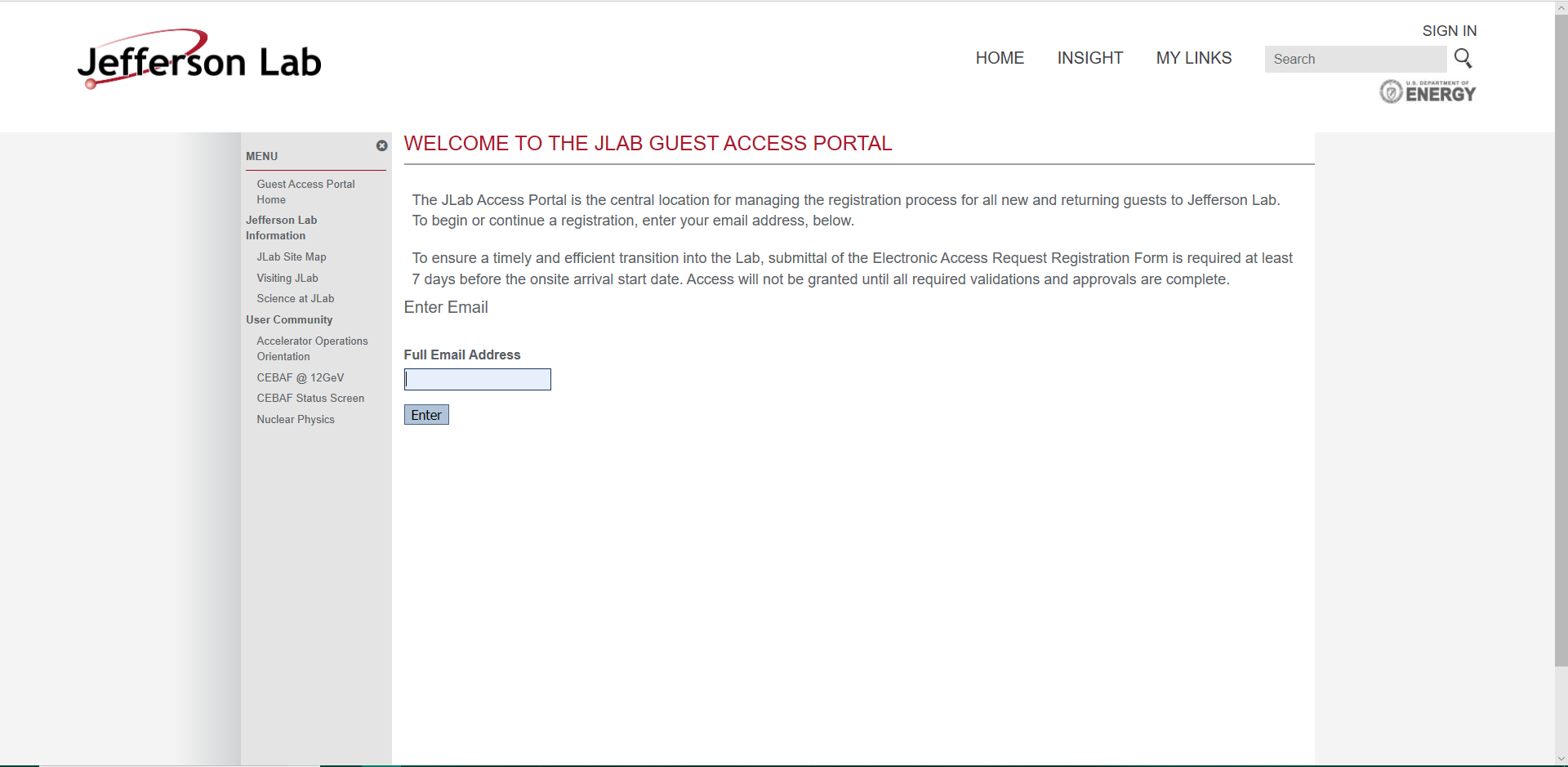 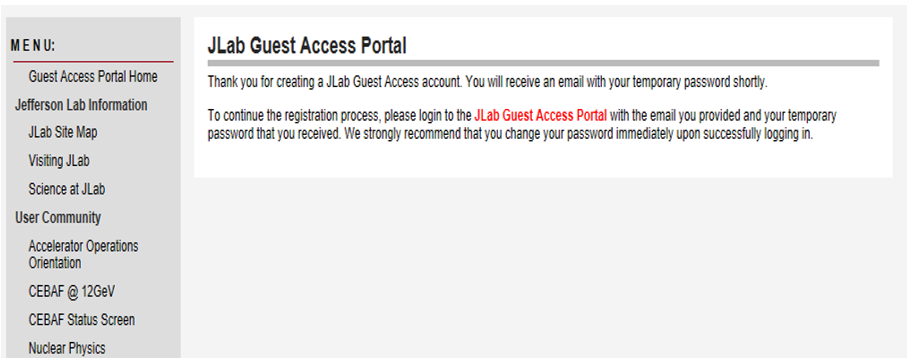 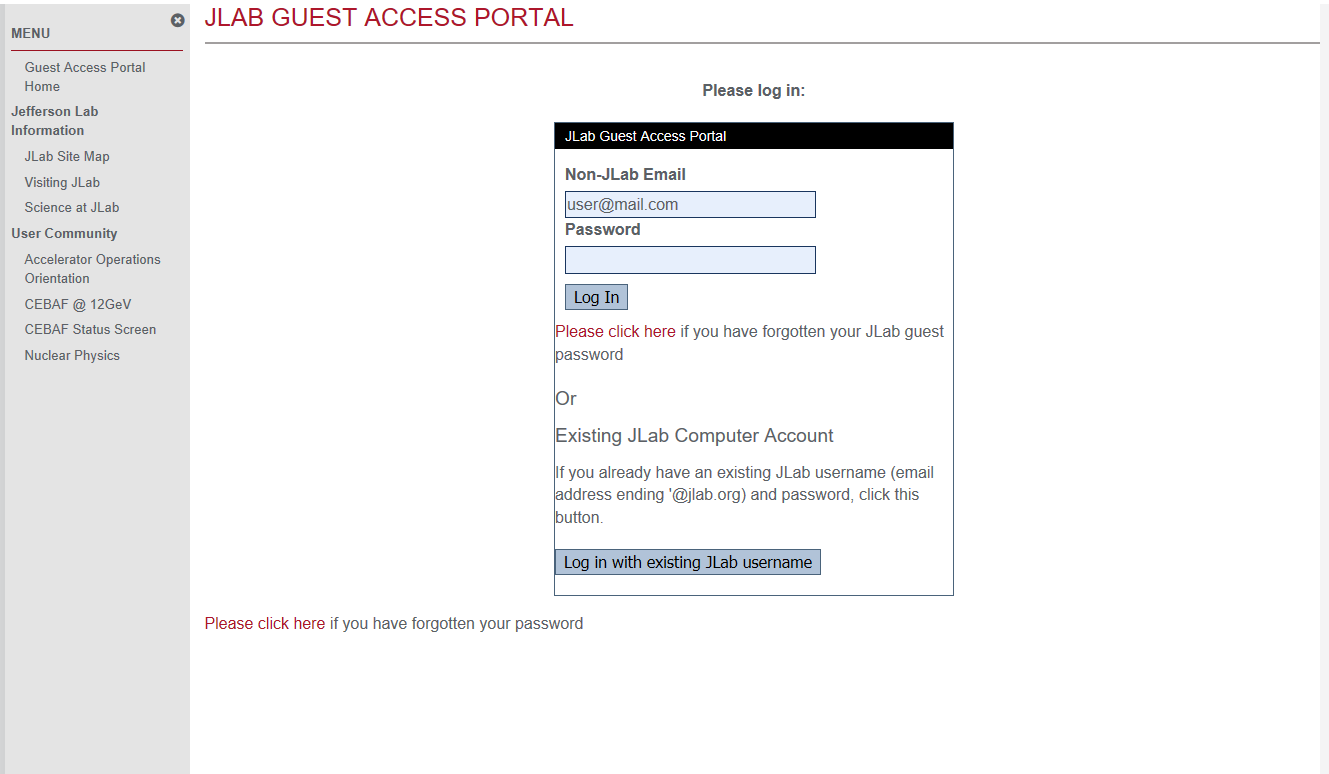 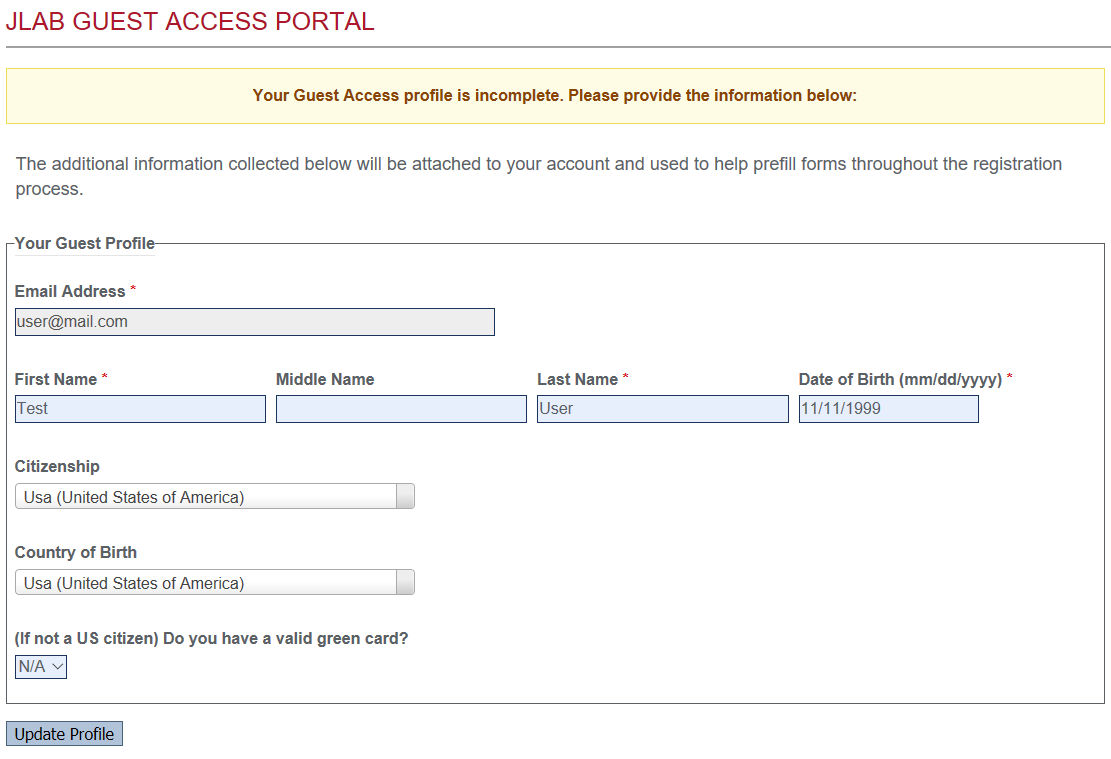 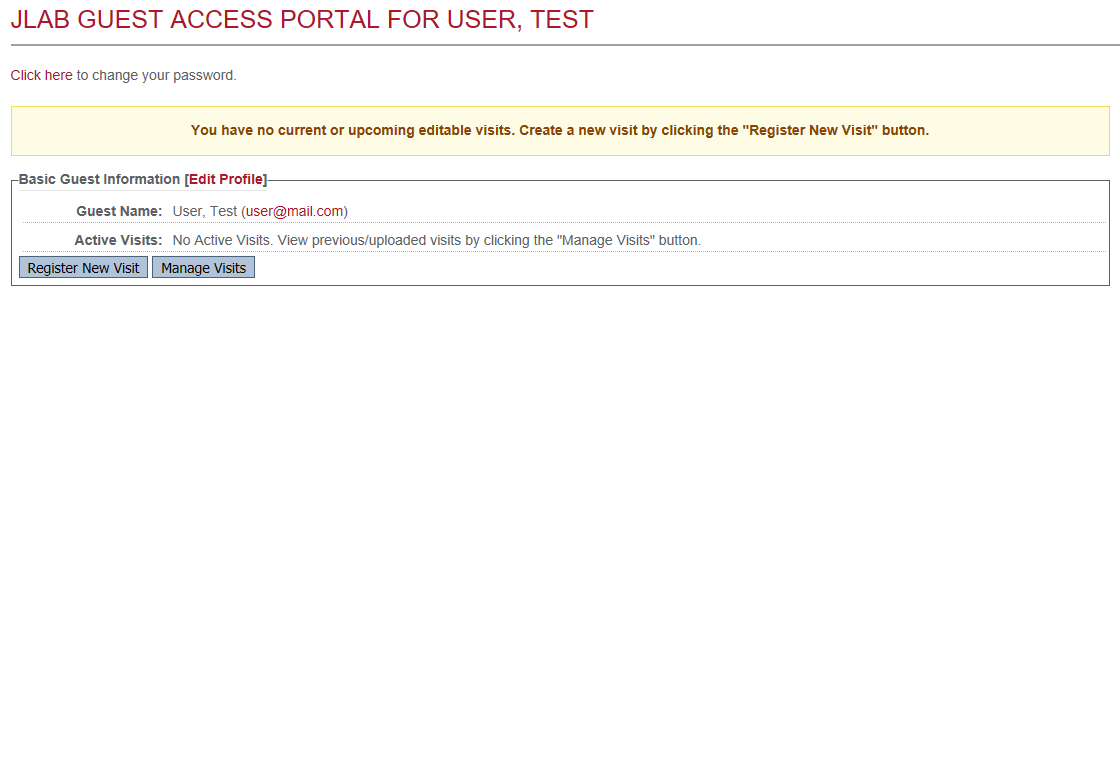 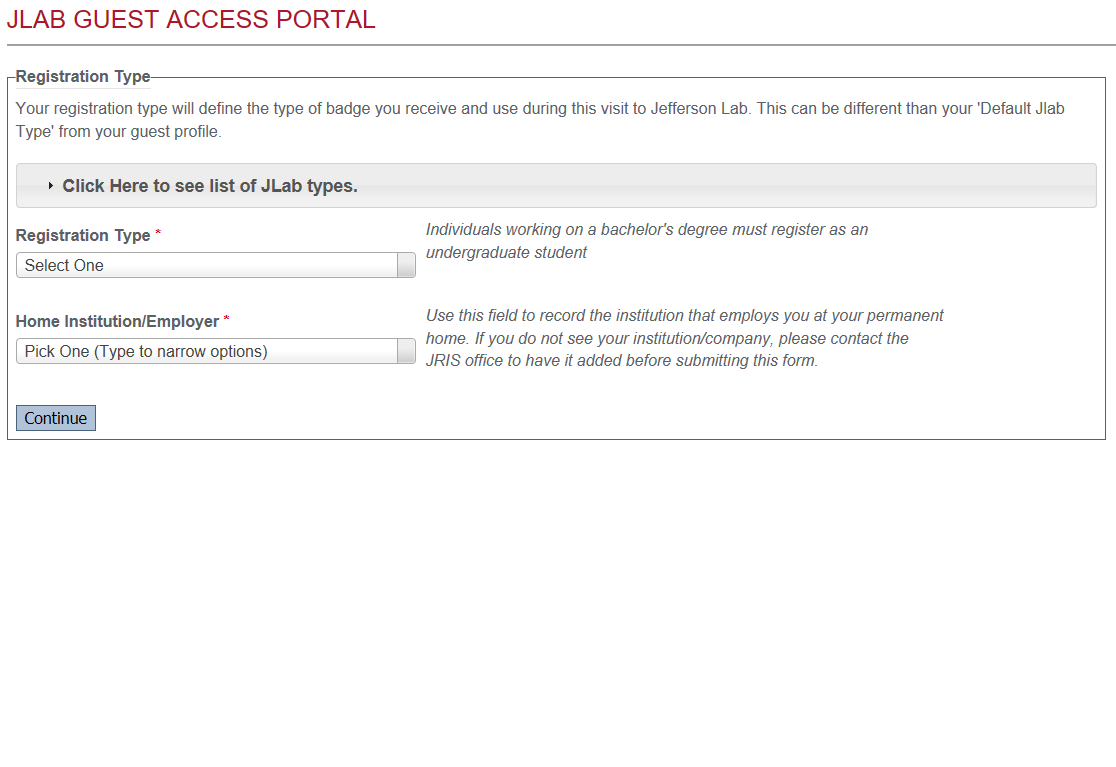 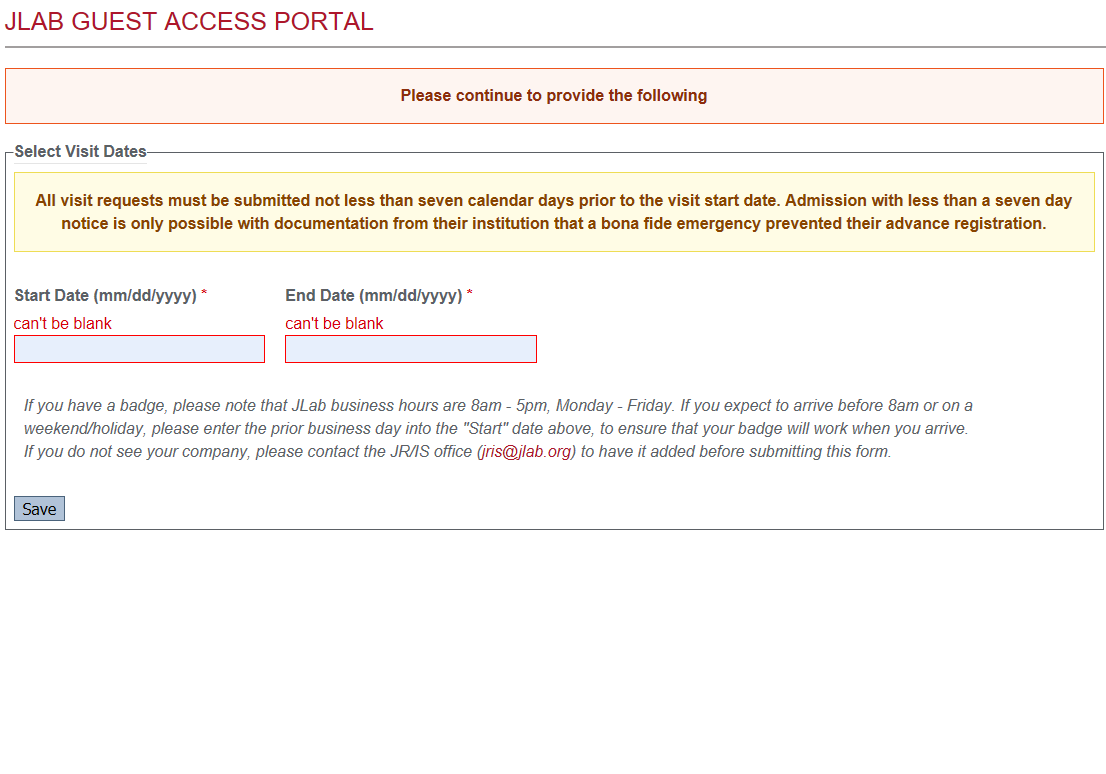 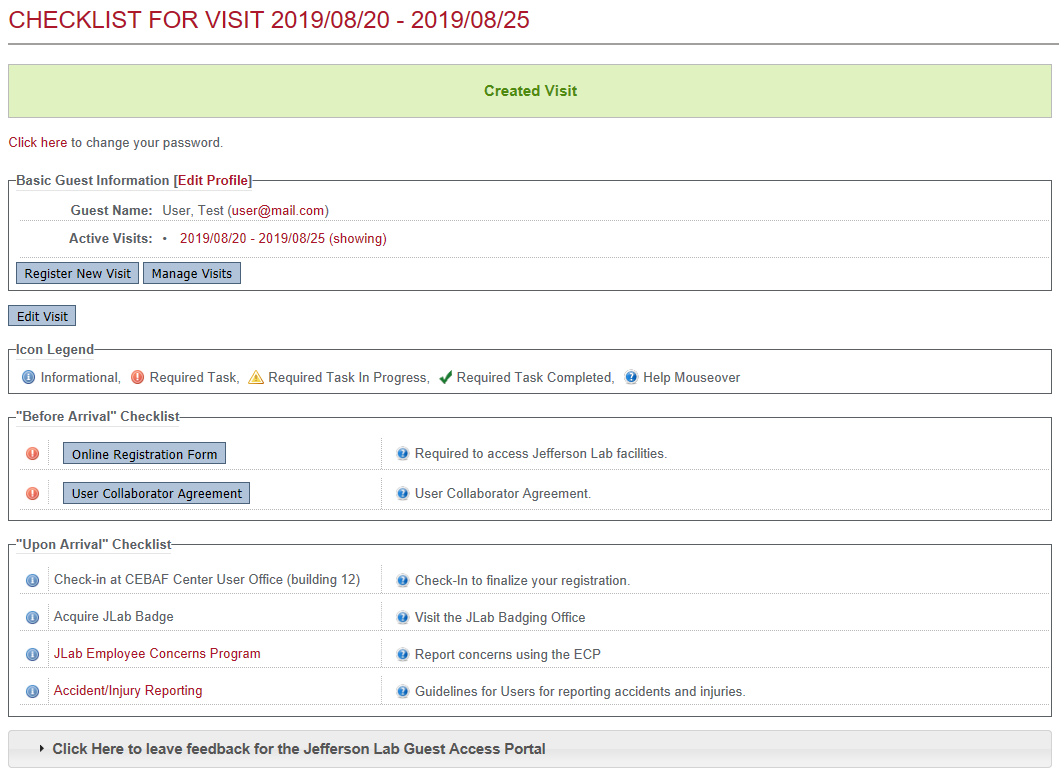 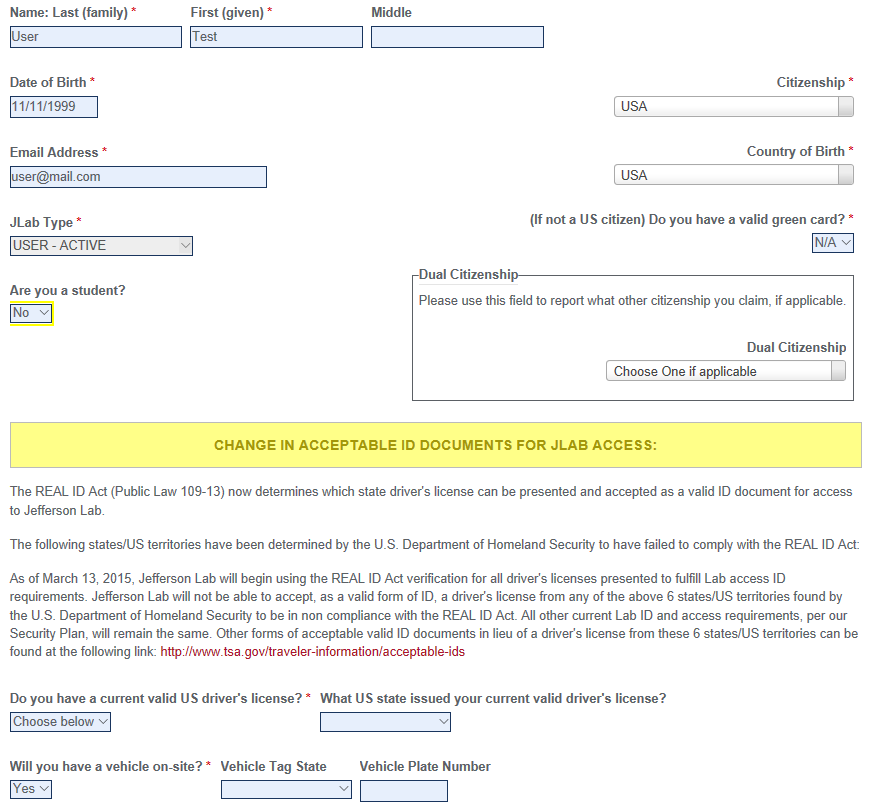 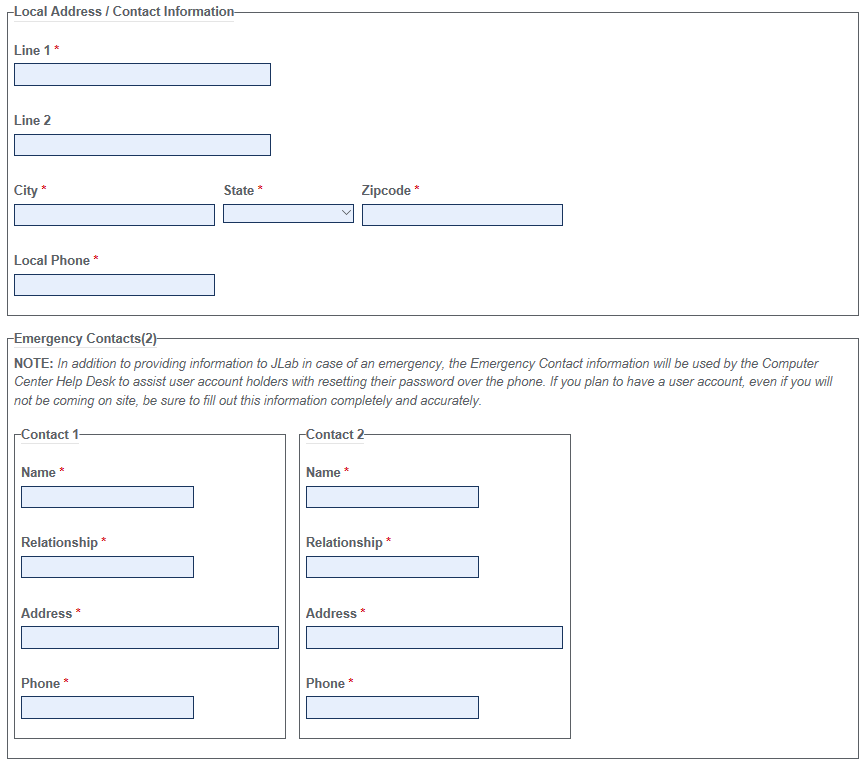 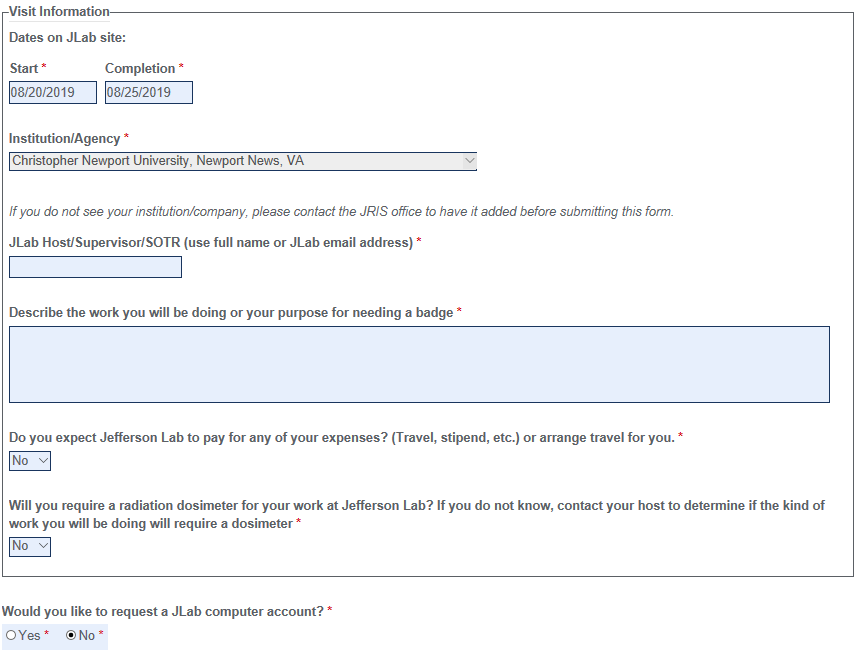 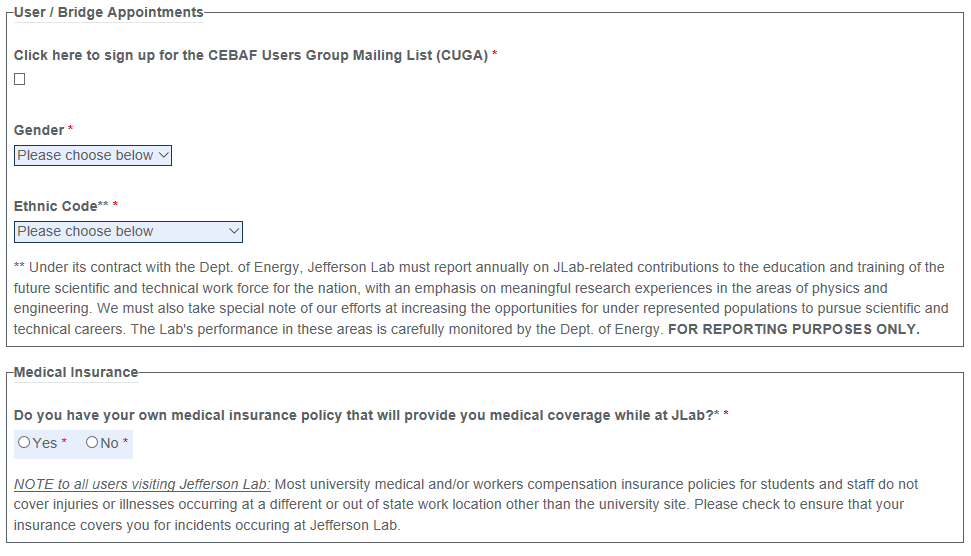 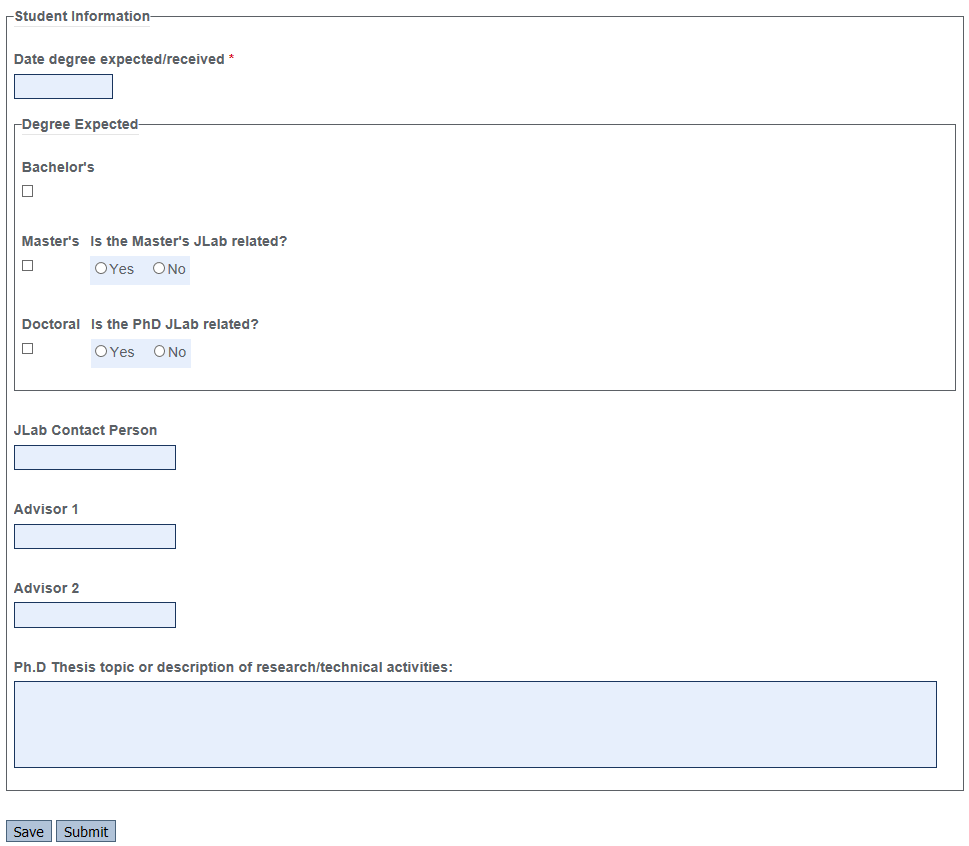 Requesting a JLAB Computer Account
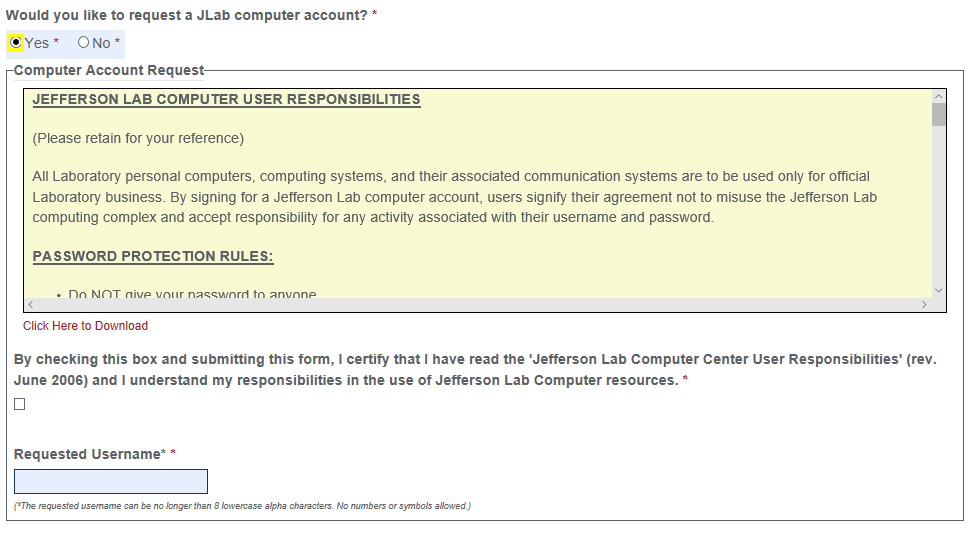 Medical Insurance Coverage
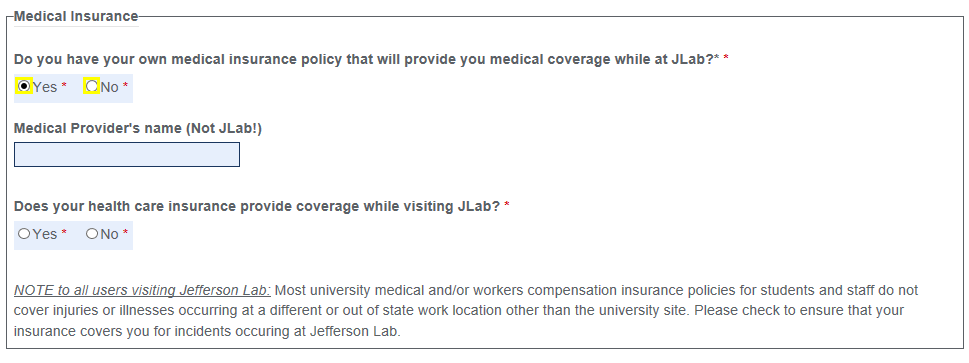 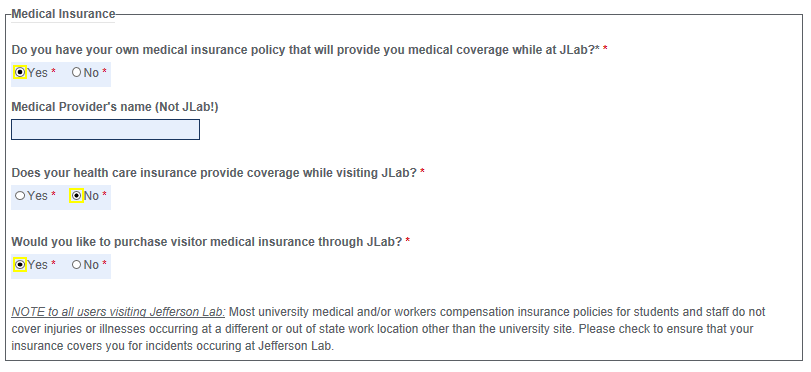 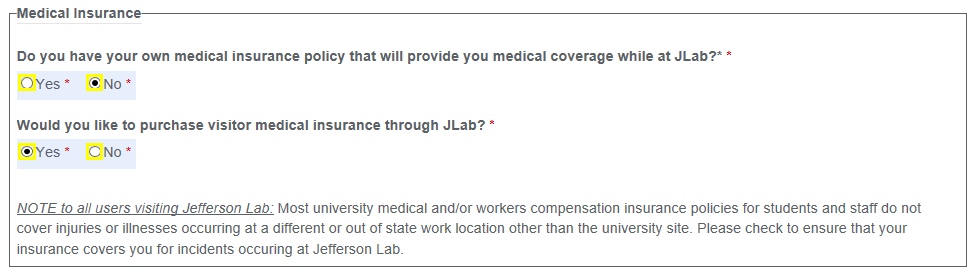 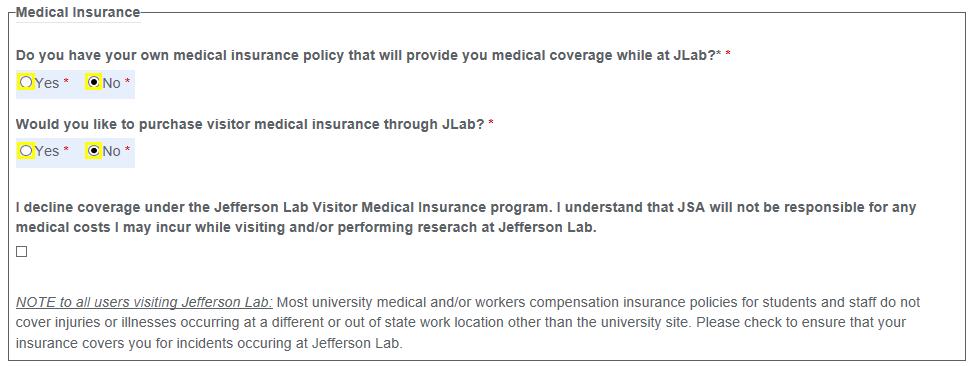 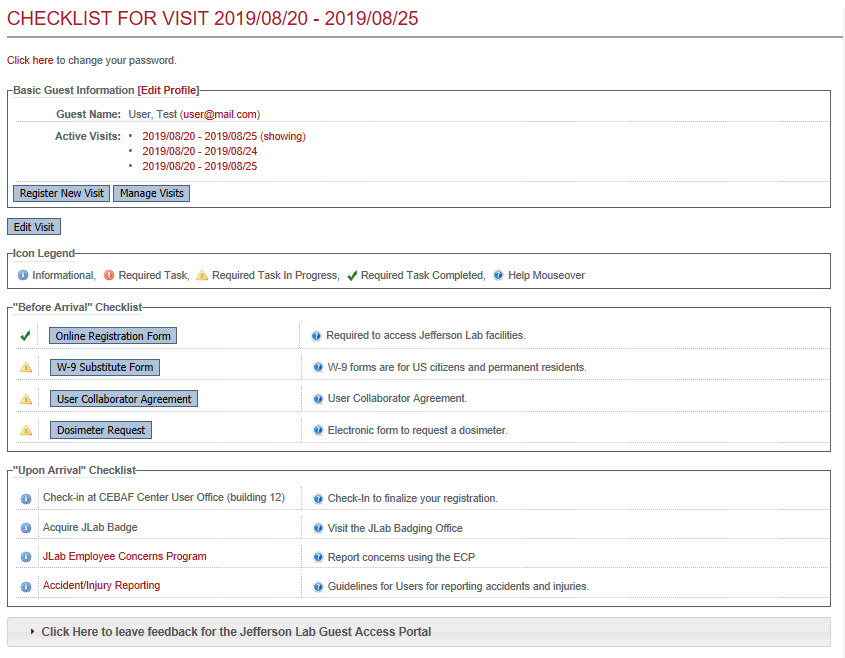 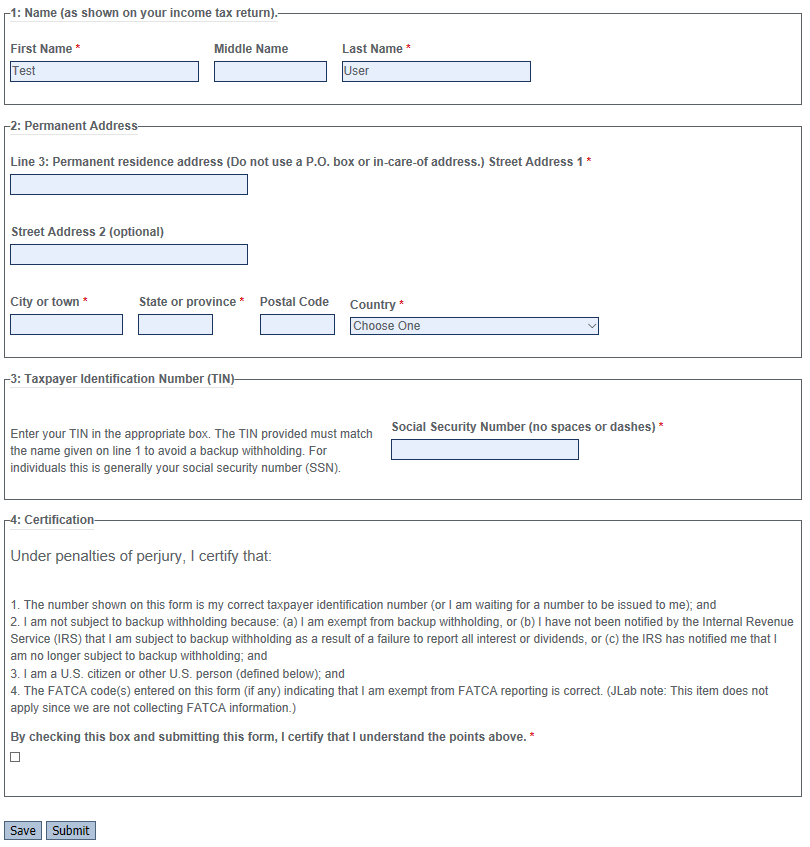 W-9 Tax Form
User/Collaborator Agreement
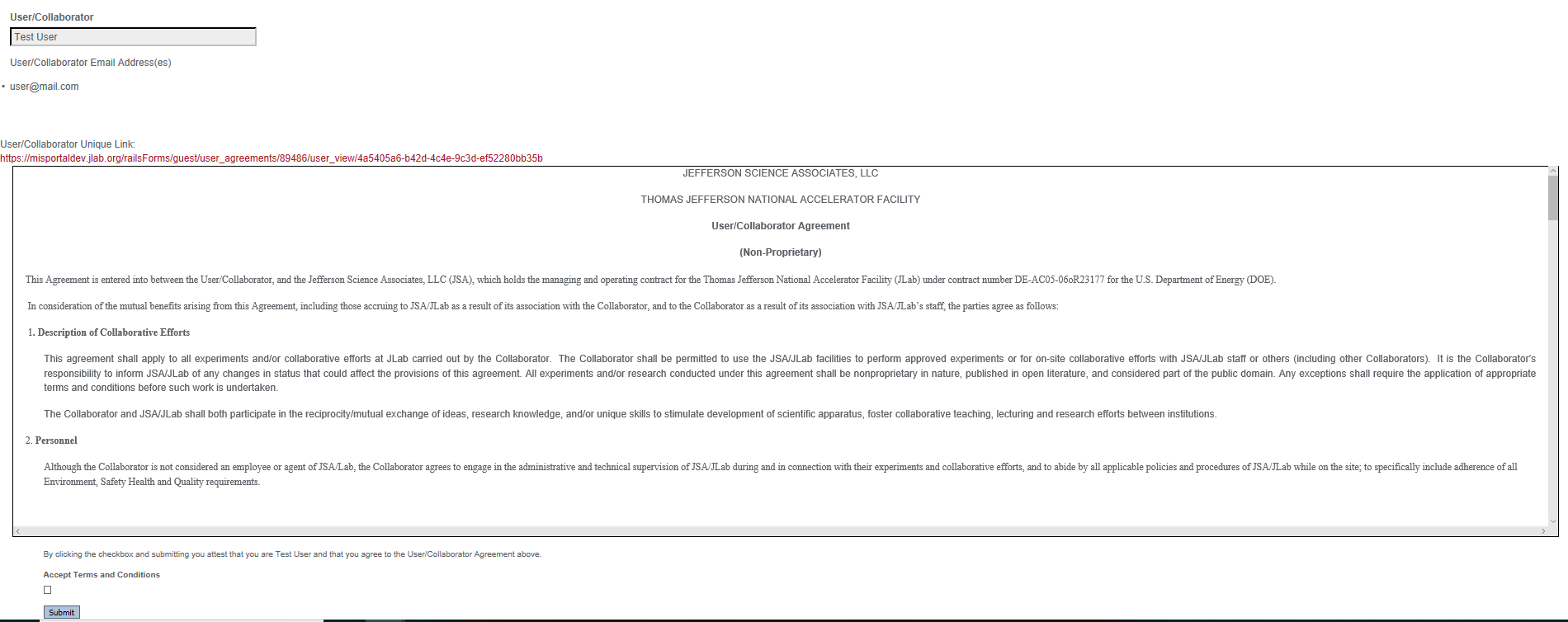 Dosimeter Request Form
Foreign National
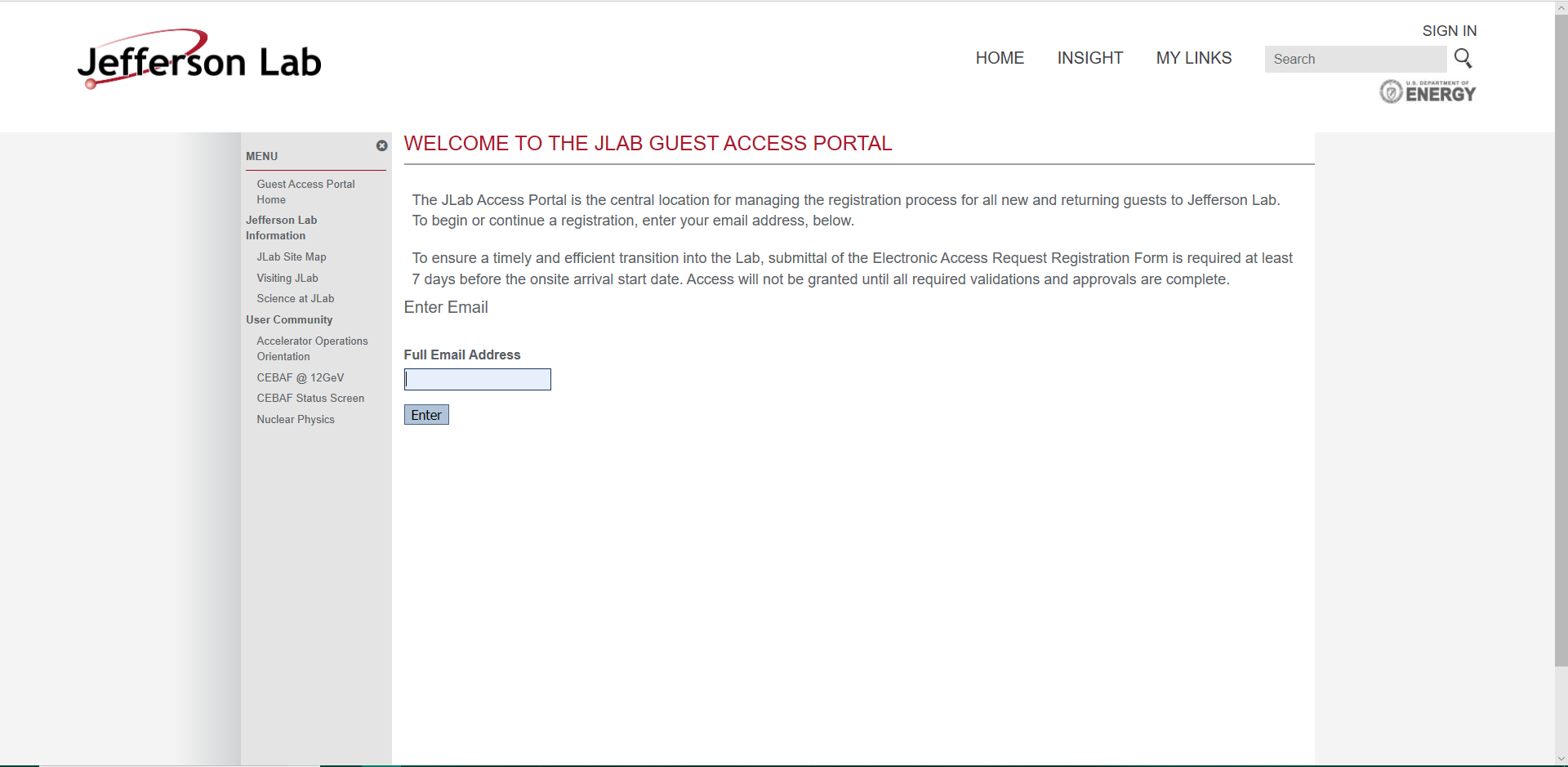 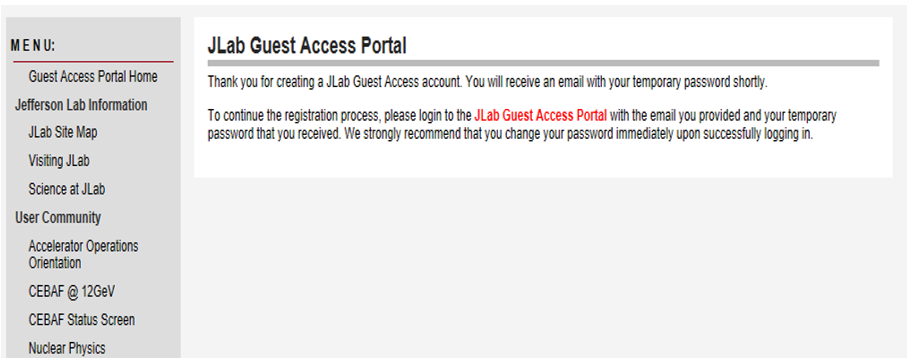 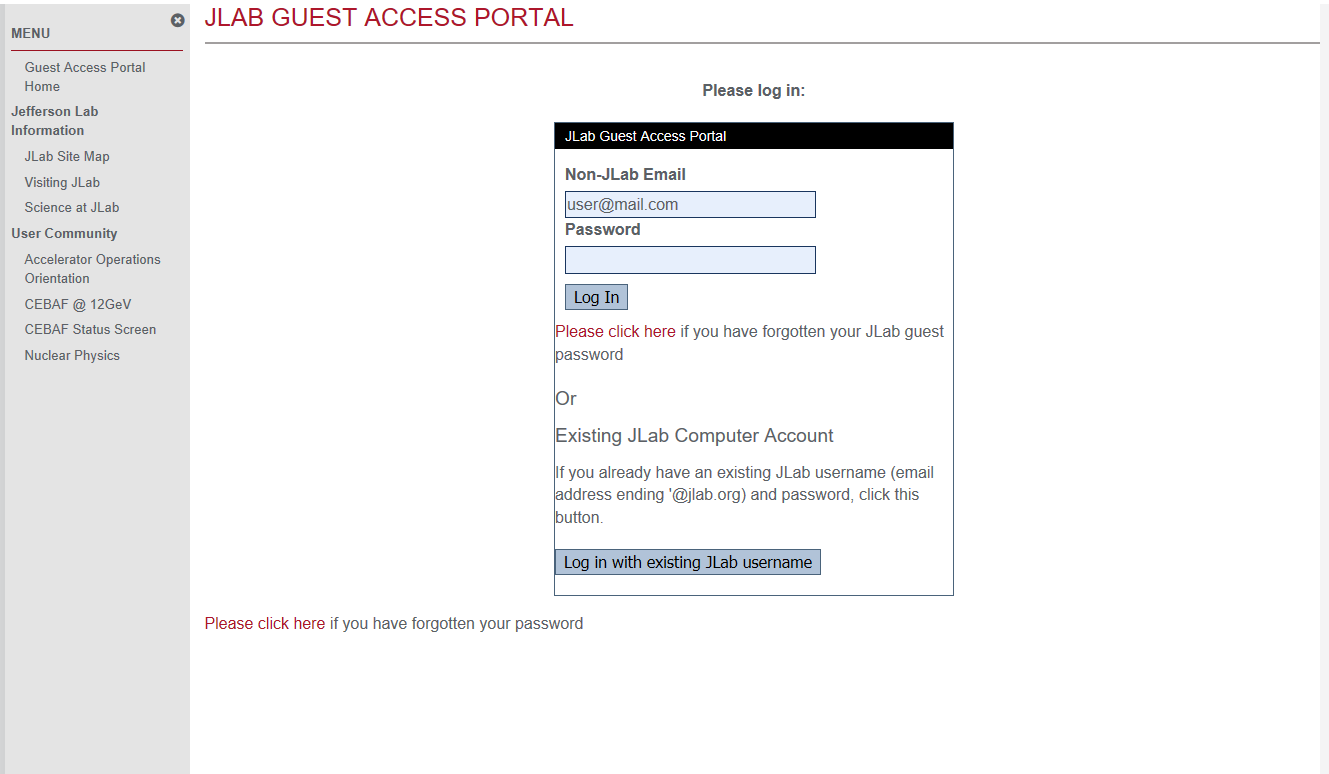 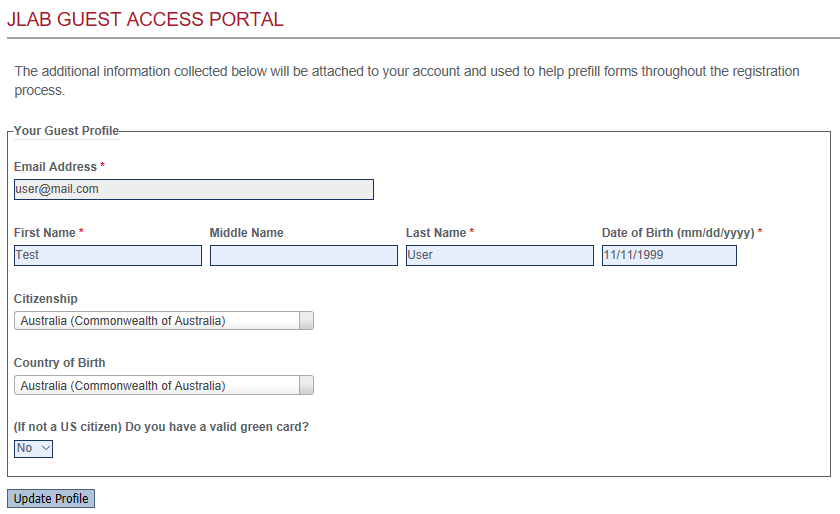 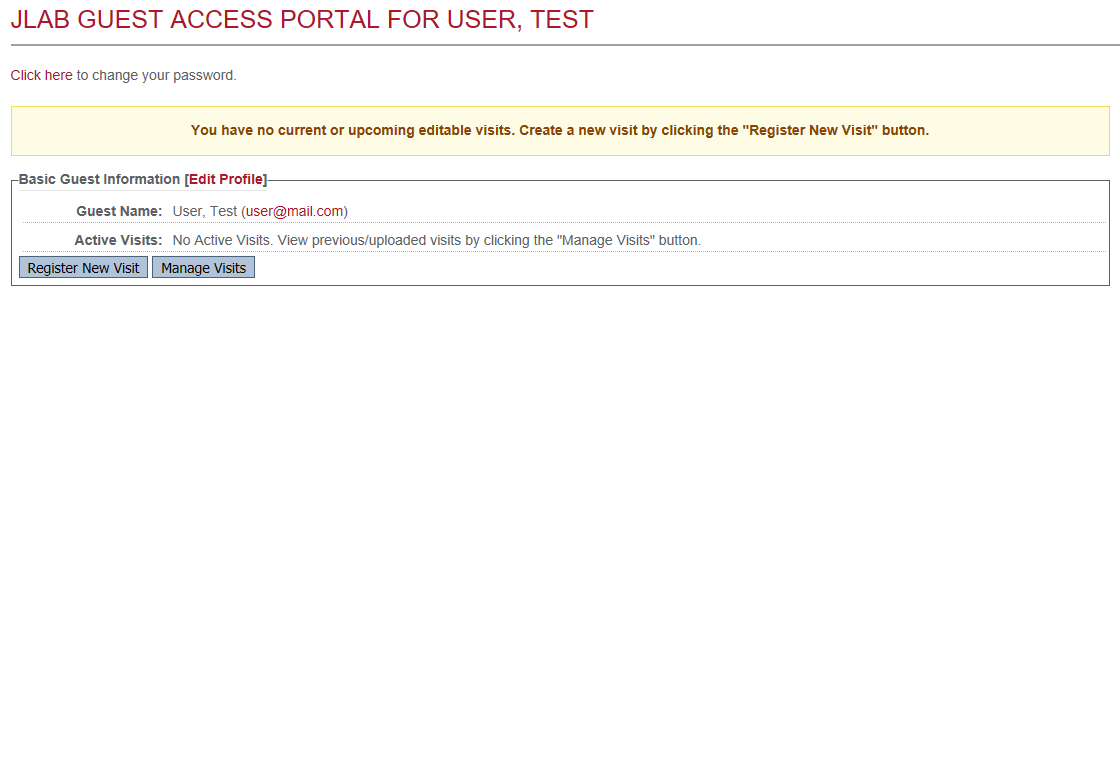 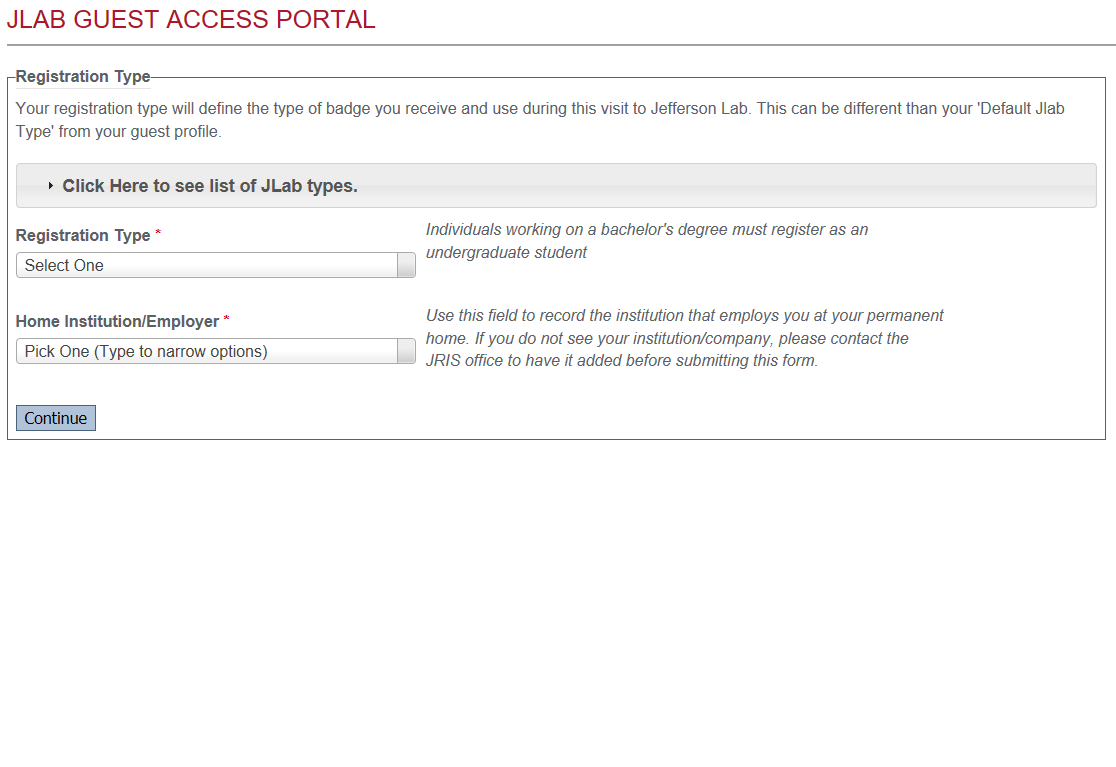 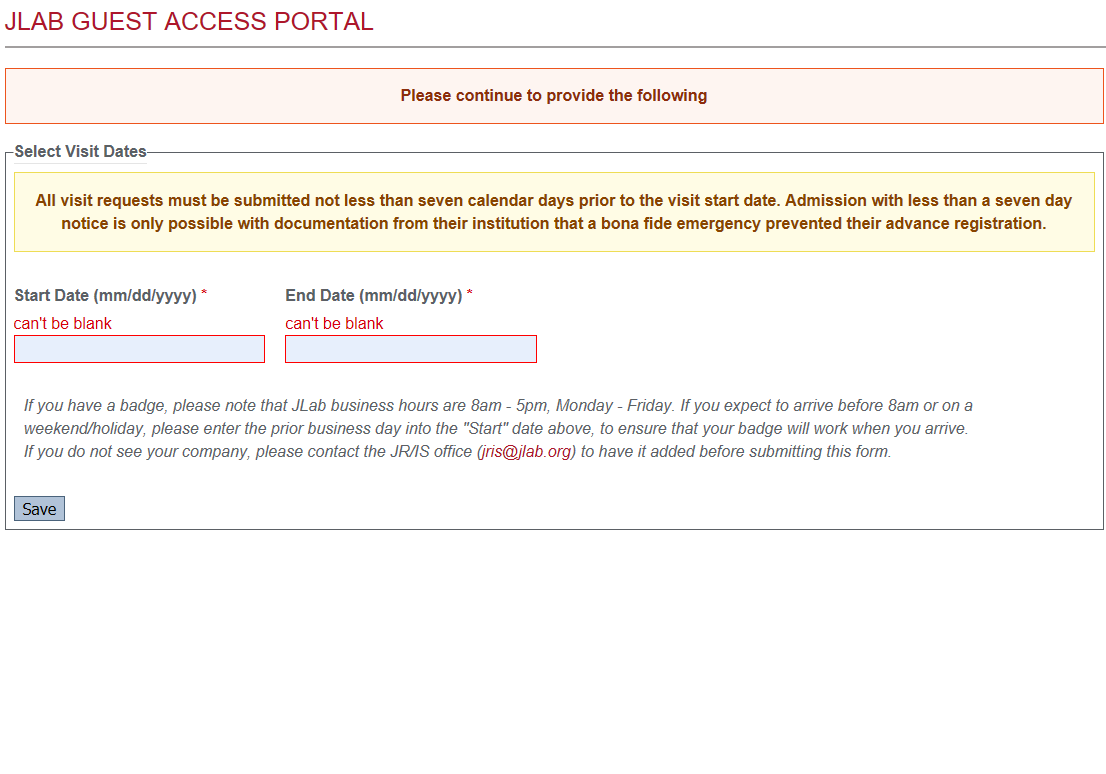 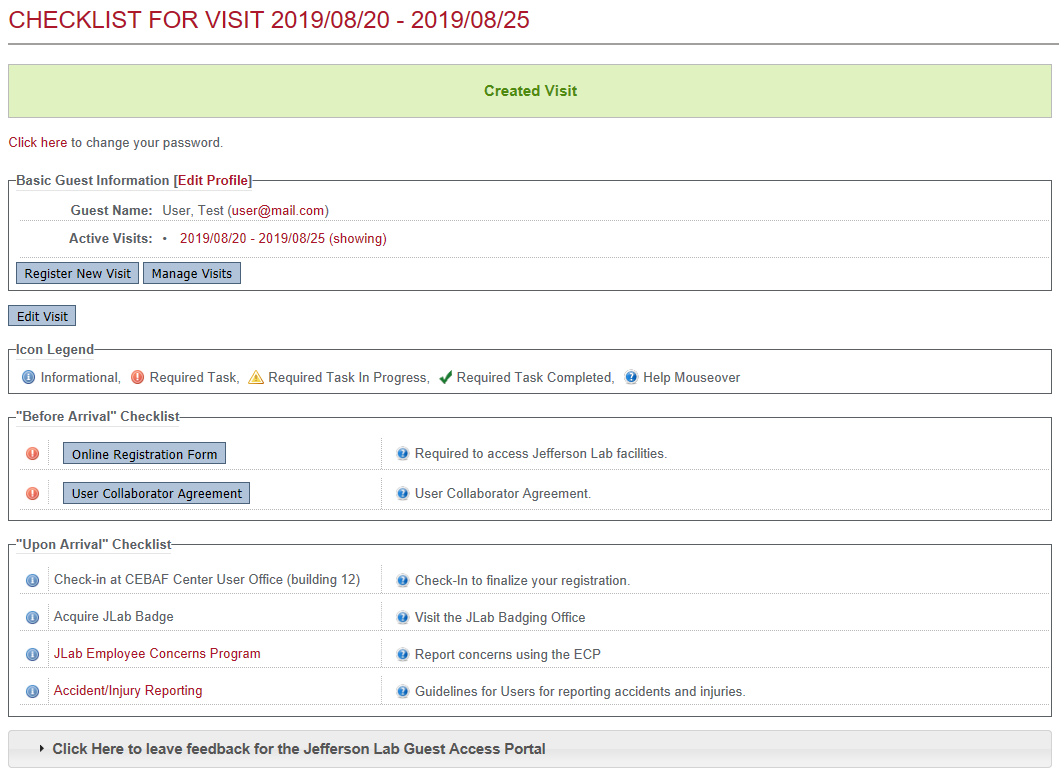 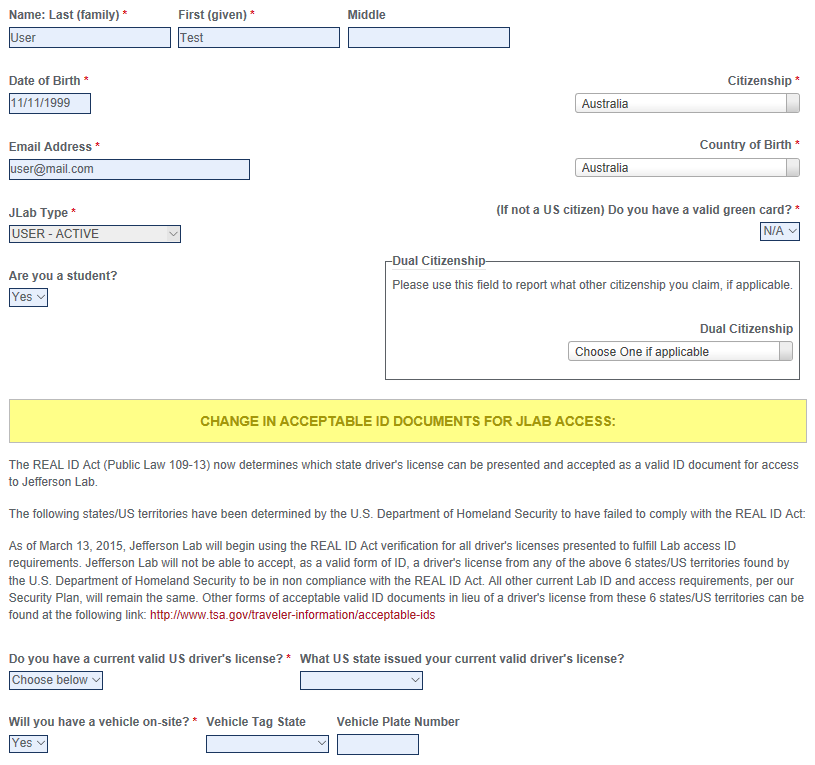 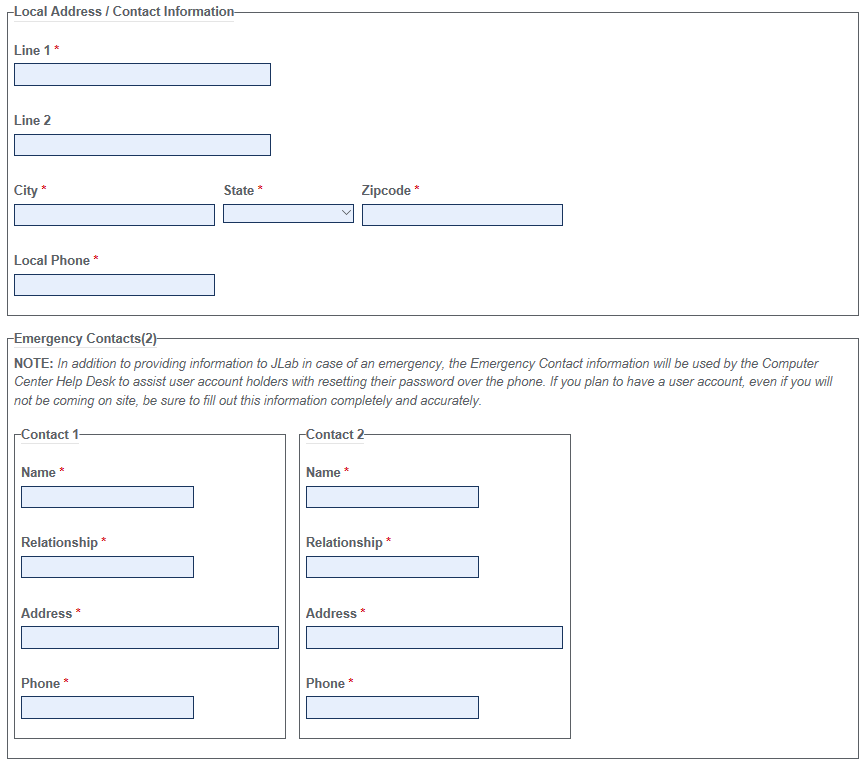 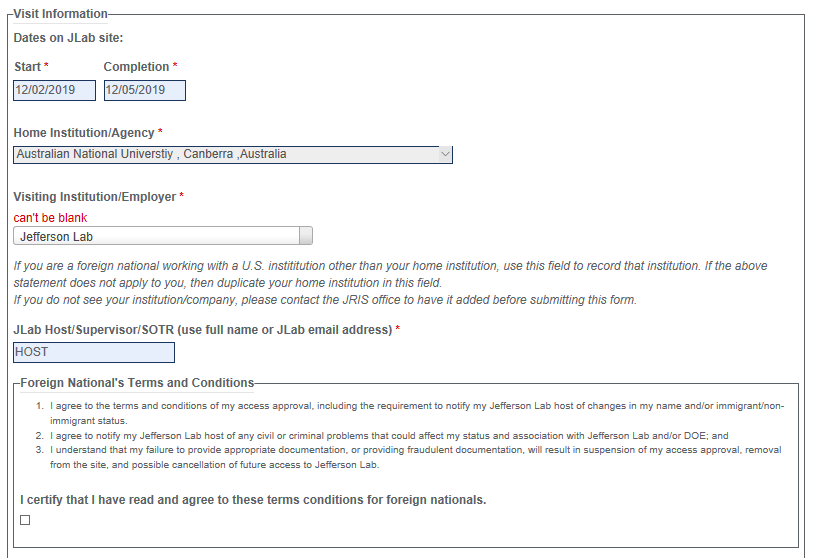 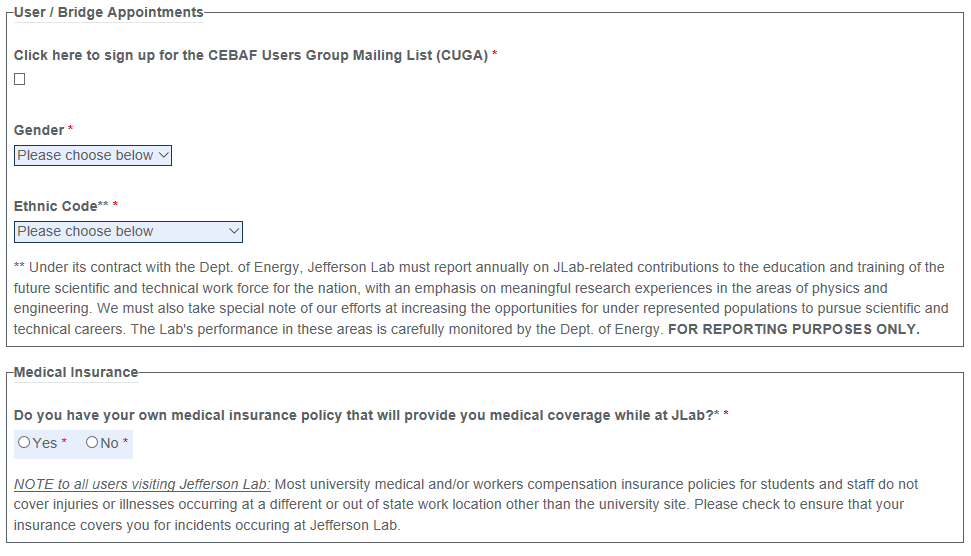 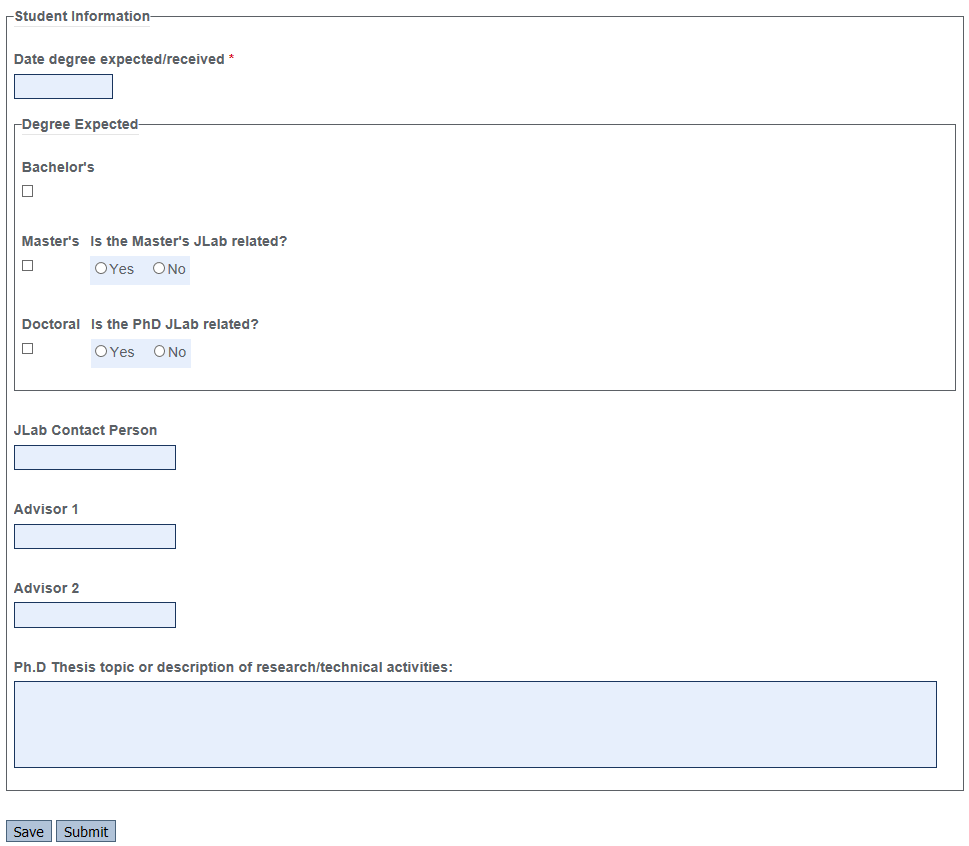 Requesting a JLAB Computer Account
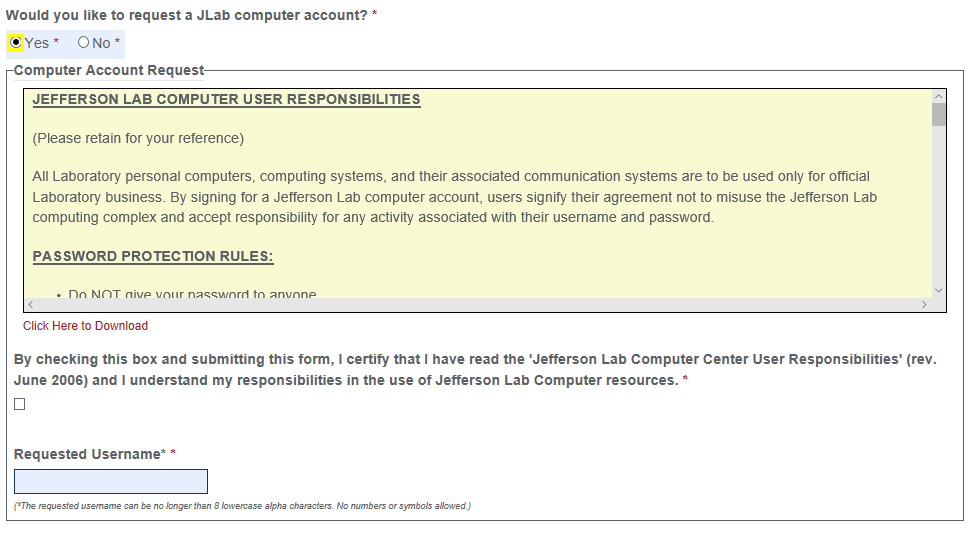 Medical Insurance Coverage
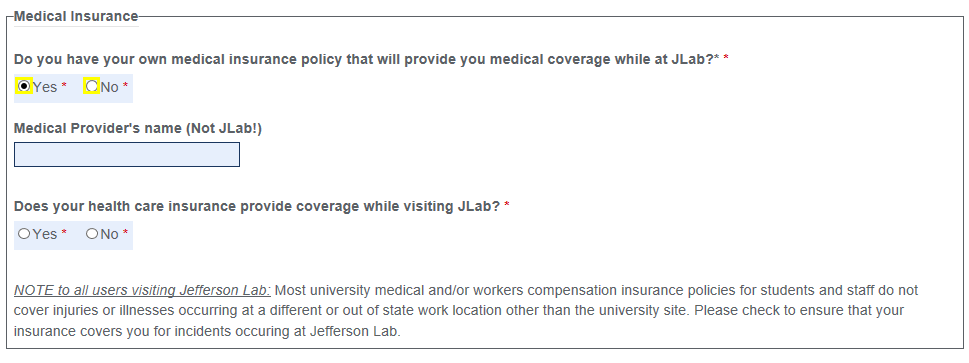 Medical Insurance Coverage
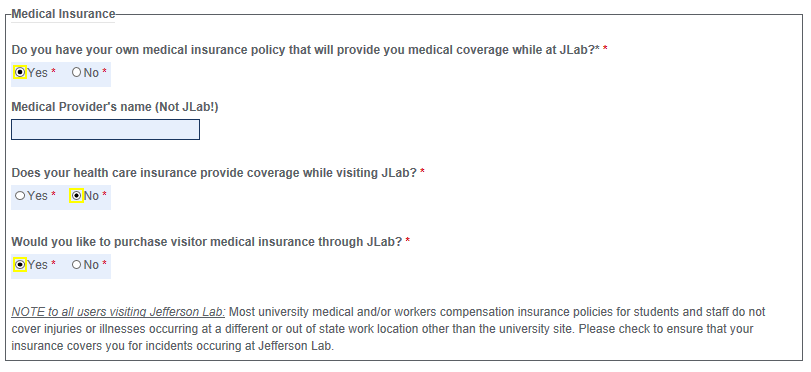 Medical Insurance Coverage
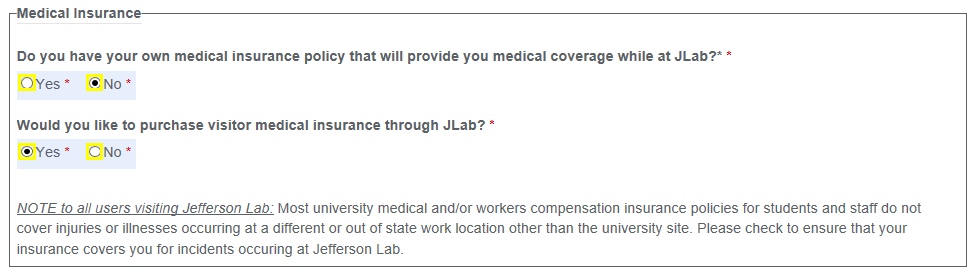 Medical Insurance Coverage
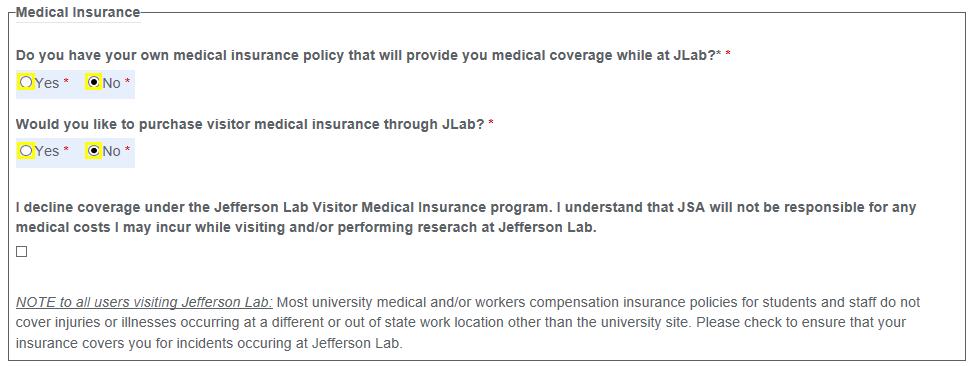 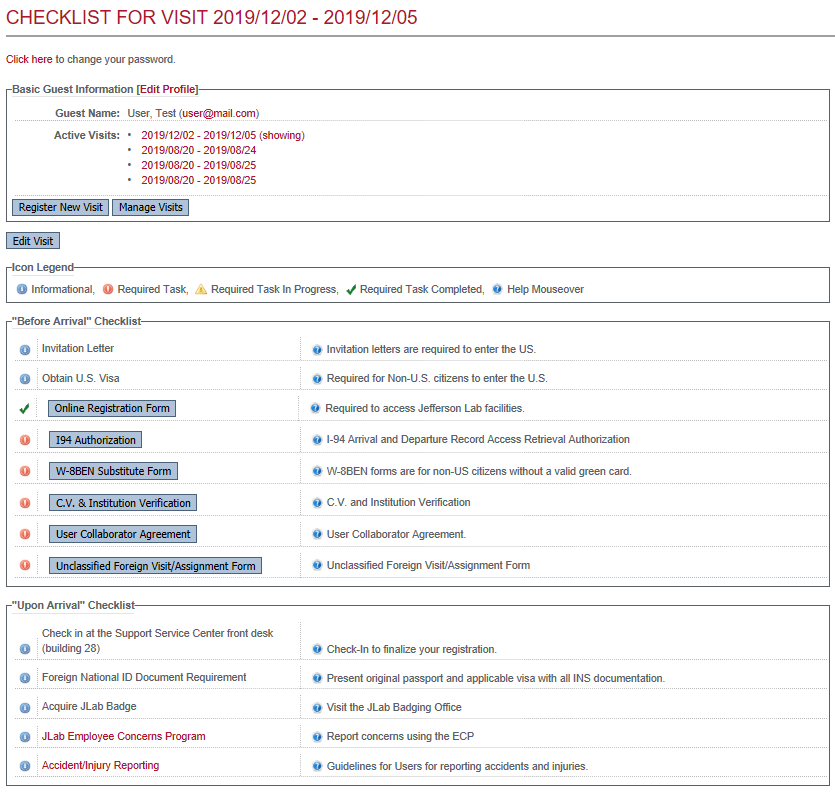 I-94 Authorization
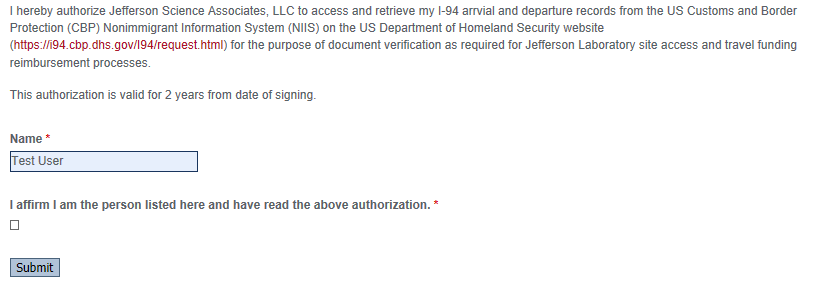 W8-BEN Substitute Form
C.V. & Institution Verification
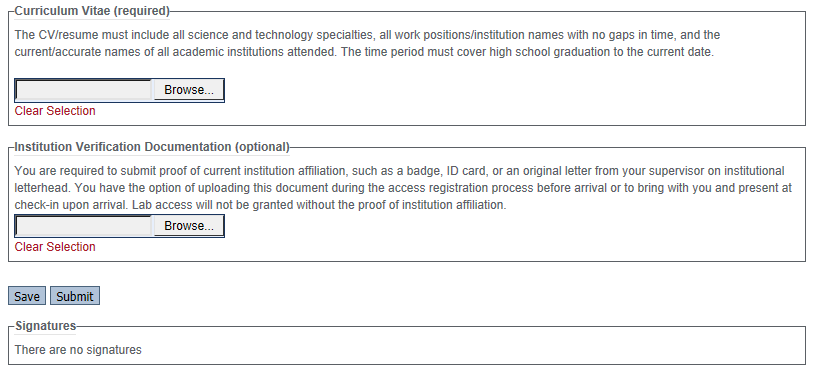 User/Collaborator Agreement
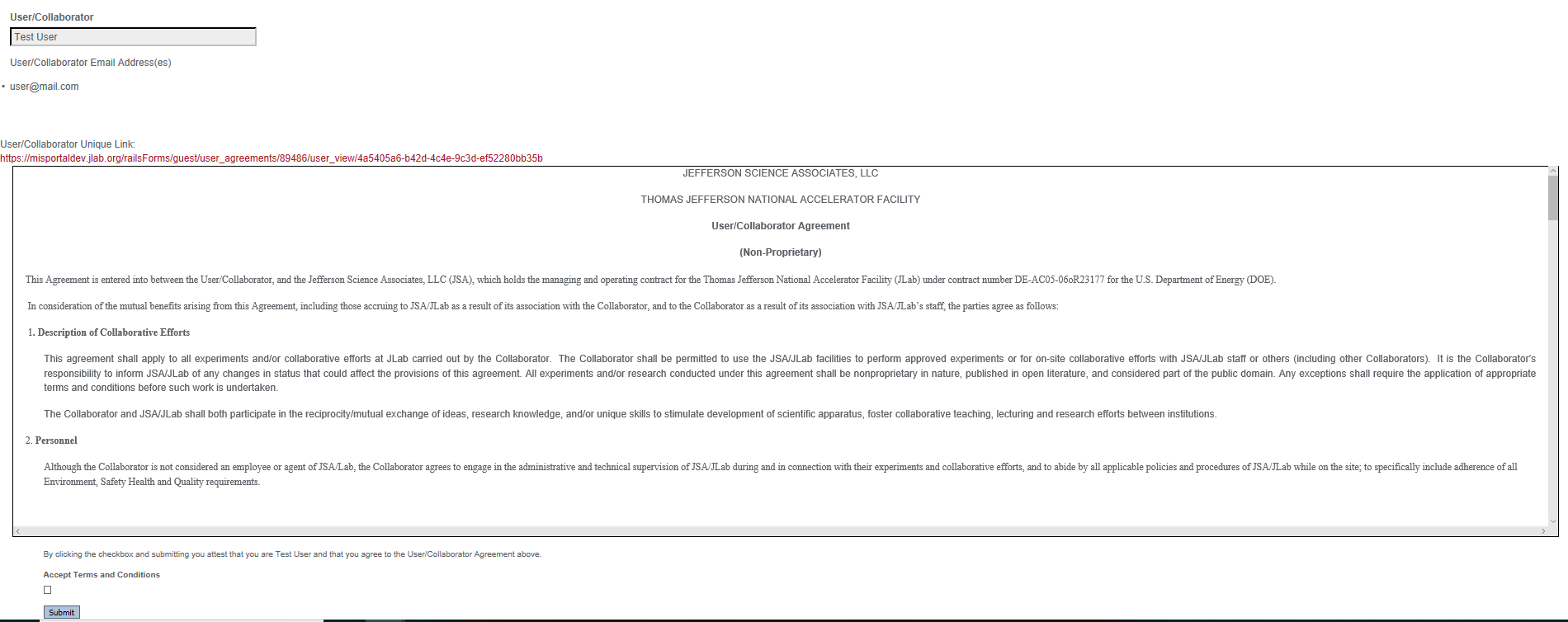 Unclassified Foreign Visit/Assignment Form
Unclassified Foreign Visit/Assignment Form
Dosimeter Request Form